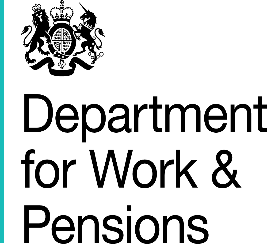 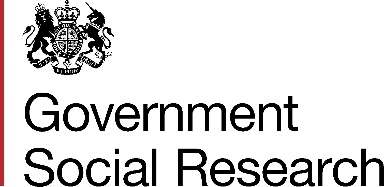 Move to Universal Credit Late Claimers (formerly tax credit customers) Qualitative Research
Report
December 2024
Research Objectives
To better understand the experiences of tax credit customers who claimed Universal Credit (UC) after their migration deadline. Specifically:
Knowledge and awareness of UC prior to receiving the Migration Notice.
Reactions to and understanding of the Migration Notice and how this impacted next steps. 
The motivations for why claimants submitted their claim at the time that they did and if there were differences between those who claimed close to the deadline versus later.
Barriers to claiming UC before the deadline and any support that could have helped claimants to make a claim sooner. 
The impacts of claiming after the deadline and early impacts of moving to UC.
How communications and messaging could be adapted to help support claimants to claim before the deadline.
Contents
1
Methodology
2
Understanding and perceptions of UC before receiving the Migration Notice
3
Reactions to and understanding of the Migration Notice
4
Barriers and reasons for claiming after the deadline
5
Experiences of the claim process
6
Impacts of claiming late and the movement to UC
7
Feedback for DWP
8
Conclusions
1.	Methodology
Methodology
Interviews were conducted with 35 former tax credit customers who had claimed UC after their migration deadline
Interviews were conducted with former tax credit (Working Tax and Child Tax Credit) customers who had claimed UC after the deadline in their Migration Notice or an extended migration deadline. 
Participants were recruited from a sample provided by DWP which included UC claimants who submitted their claim in Jan/Feb 2024, meaning they had all made a claim to UC within 2-3 months before the interviews. 
The sample contained a mix of those who claimed up to 1 month after their migration deadline and those who claimed 1-4 months after their migration deadline to understand any differences in reasons for claiming late and subsequent support needs for making a claim sooner.
Fieldwork took place in April and May 2024 and interviews were conducted online or over the telephone lasting 40-45 minutes.
Prior to recruitment, individuals were sent an advance email giving them the option to opt into or out of the research.
Participants received a voucher of £30 each per interview as a thank you for taking part.
There were recruitment quotas for claim type (single/couple)*, individuals who claimed within 1 month after the deadline and 1-4 months after the deadline, tax credit type, gender, age, employment status, health condition, and presence of children.
Sample breakdown
2.	Understanding and perceptions of UC prior to receiving the Migration Notice
Awareness, perceptions and attitudes to UC before receiving the Migration Notice influenced participants’ decisions on when to make a claim
Awareness and perceptions of UC
Attitudes towards UC
Participants had heard of UC before receiving the Migration Notice, either from the news, from friends and family, or through their work.
Working participants tended to think that UC was a benefit for unemployed people only and assumed that they would therefore not be able to apply.
Participants with savings of any amount also thought they would not be eligible for UC.
Participants had some negative attitudes towards UC before receiving the Migration Notice.
Participants who had heard negative stories about UC in the press or media were usually worried about sanctions and gaps in payments on UC.
Participants who had heard negative stories about UC from word-of-mouth were more concerned about its complexity and the challenges of making and managing a claim.
Participants who had negative attitudes to UC were likely to cite these as reasons for delaying their claim.
Participants who thought they would not be eligible for UC were more likely to intentionally delay their claims to stay on tax credits for as long as possible.
“My sister-in-law had moved onto it [UC] and she said it was the worst thing she had ever done – she said stay on tax credits as long as you can…I had only heard bad things about UC, for me it sounded stressful. And I was quite happy with tax credits and knew how it worked.” Claimant, not working, WTC
“Obviously I know it's taken over Income Support and Jobseeker's Allowance, but I never thought it would apply to me as a working person”. Claimant, in work, WTC & CTC
3.	Reactions to and understanding of the Migration Notice
Understanding the Migration Notice was mentioned by participants with health conditions as being a barrier to making a claim
Participants tended to understand the contents of the Migration Notice and found it easy to read. They remembered it informing them that tax credits were being replaced by UC, and they would need to make a claim to UC to continue receiving financial assistance. Participants also recalled the letter included a deadline to make a claim.
Participants who had health conditions or disabilities, particularly learning disabilities (e.g. dyslexia) and mental health conditions (e.g. anxiety), tended to report finding it more difficult to understand the Migration Notice and feeling less confident about what actions to take. Participants with health conditions were also more likely to report feeling stressed or worried about the move to UC.
Participants tended to ask friends or family members to support them with understanding the Migration Notice and navigating the process for making a claim.
Where participants recalled that the Migration Notice informed them that they would be moved over automatically,  they reported not being aware that they needed to make a claim to UC at all.
“I didn't know what to do because I can't use a computer or email, anything like that.” Claimant, not working, WTC
Participants felt that the Migration Notice missed important details that might have supported them to move to UC earlier
Eligibility (work and savings)
Whilst the capital disregard was noted on the Migration Notice, participants who had savings often didn’t recollect being aware of this and felt that if the details about the one-year capital disregard had been clearer to them, this would have reassured them about their eligibility.
Participants who were in work felt that the letter could have been more explicit that UC is for people in work and provided more or clearer details about how working impacts a UC claim.
Transitional protection and advance payments
Awareness of the term ‘transitional protection’ was very low before and after claiming, and even once explained, few participants knew about it, including those who thought they could be eligible. Participants who were aware of transitional protection tended to believe it had a 12-month limit, showing some confusion between this and the capital disregard. Participants who intentionally delayed their claim because they were concerned about receiving less on UC may have claimed sooner if they had known more about transitional protection.
Participants tended to become aware of the advance payment once their tax credits had ended and they were communicating with DWP about their claim.
“If people realise that they're going to probably get the guarantee for a year, they're not going to worry as much. I left it as late as possible, because I thought I'd be worse off. So, I left it all last minute.” Claimant, not working, WTC
Why tax credits were being replaced by UC
Participants felt that the letter should have explained why tax credits were being replaced by UC and ‘sold’ the benefits of claiming UC to encourage more people to make a claim, e.g. if they would receive less correspondence related to benefit claims.
4. Barriers and reasons for claiming late
There were four reasons why participants claimed after the deadline in the Migration Notice
2
Unaware they had claimed after the deadline
1
Intentionally delayed making a claim
3
Prioritised other commitments
4
Had no intention to apply
Participants who reported they intentionally delayed making their claim
“The amount of work I perceived it would be, the information I would have to collate, about income outgoings, and a long list of stuff – it seemed quite daunting…so initially it was quite off putting.”
In work, CTC & WTC
Pre-conceptions of UC, including eligibility
Participants who intentionally delayed making a claim to UC often reported negative preconceptions of UC and concerns about eligibility, even after receiving the Migration Notice. These participants delayed claiming to stay on tax credits for as long as possible. Participants in work and with savings were the most likely to delay their claim for this reason.
Word-of-mouth stories about the difficulties of applying and delays in benefit payments meant that participants were worried about applying to a new and unknown benefit system operated by DWP instead of HMRC.
“We were told to wait because we had savings.’’
Not working, WTC only
Advised to delay by friends/ family or advice service
Friends or family members with experience of receiving less income on UC advised participants to stay on tax credits for as long as possible.
Participants were also advised, sometimes by advice services such as Citizens Advice, to claim as close to the deadline as possible. Participants with savings received advice to delay making their claim to maximise the time of the 12-month capital disregard. Participants who believed that the same 12-month time-limit applied to transitional protection also delayed their claims to maximise the period of payment protection.
“I had some work abroad last year…I wouldn't have time to get this [the UC claim] done before going. I was told [on the helpline] that I could sort it when I got back and then I realised Child Tax Credits had stopped for two-ish months’’
Not working, CTC only
Participants who prioritised other commitments over making a claim
Work and caring responsibilities
Fluctuating health
Participants reported being too busy to apply due to work schedules. 
This was a particular challenge for couples whose work schedules made it difficult to find time to  discuss and apply for UC together. This was exacerbated for those with children, as they were more likely to work at different times to share caring for their children around work.
Caring responsibilities, particularly for children, were also cited as a barrier to claiming within the deadline.
Despite these being challenges, participants were not likely to request an extension to the deadline and were not commonly aware that this was an option.
Participants who had unexpected changes to their health were delayed making their claim by attending to their health needs, which took greater priority at the time.
“Literally it was just finding the time, because I'm not good online, doing things online, and stuff like that…I haven't got a clue when it comes to that stuff. My husband, he does all that. So, it was finding the time when he could sit down with me so he could instruct me what to do and help me, well, with it, because I am hopeless with any technology.’’ 
Not working, CTC & WTC
Participants who were not aware they had claimed after the deadline
Confusion around the application process
Confusion around the deadline
These participants were unsure of exactly when the deadline was and felt that this deadline had not been clear on the Migration Notice they received.
These participants were more likely to be confused about whether or not the transition to UC was an automatic process.
Other participants were unclear about when exactly they had submitted their application. A possible explanation is that participants thought that starting their claim within the deadline would satisfy the requirement, even if they had not submitted it.
“It was the deadline that made us claim at that point. We had to do it by then, as we would lose our tax credits [unaware they had applied past the deadline]’’ 
In work, CTC only
“We did it because we reached the deadline and knew the tax credits were about to stop. I was not aware that we had gone over the deadline. Well actually, now that I think about it, maybe I did – but I was so busy. I called last minute.’’
In work, CTC & WTC
Participants who did not initially intend to apply
Wanting to get by without financial assistance
“My health plummeted, and I had to apply… I was approved for biological therapy…there are some horrible side effects, but it has quietened down the Crohn’s Disease…because of all this, I had to stop my work – so I had to apply for UC.’’
 In work, WTC
Some participants who were working decided after receiving the Migration Notice not to apply for UC as they wanted to be financially independent.
However, some who initially calculated that they could manage financially without UC later experienced a change of circumstances which meant that this was no longer feasible. These were changes to work due to redundancy or loss of hours or changes in health conditions which resulted in decreased ability to work.
Participants who claimed 1-4 months after their migration deadline were more likely to cite this as a reason for claiming late than the other reasons.
“I was unemployed and needed the money.’’
In work, CTC only
Those who claimed 1-4 months after the deadline did so due to specific circumstances
Participants who claimed 1-4 months after the deadline tended to claim late due to having no original intention to make a claim compared with the other reason categories. However, they were also more likely to have specific and personal circumstances preventing them from making a claim than participants who claimed within 1 month after the deadline.
Participants who didn’t claim initially because they were in paid work and didn’t need to. Loss of paid work meant they needed to make a claim for UC.
Change in work circumstances
Specific circumstances
Changes or difficulty with managing a health condition meant participants could struggle to claim within the deadline.
For example, one participant was temporarily working abroad during the deadline. She phoned the helpline to confirm she could claim after the deadline when she got back.
Key lessons about motivating claimants to claim before the deadline
Preconceptions of UC and concerns about eligibility impacted claim behaviours. Clearer information about eligibility, transitional protection and advance payments could motivate more people to claim on time.
Some participants were confused about the deadline and claim process.
Some tax credit customers are likely not to apply for UC due to wanting to and being in a position to support themselves financially.
Work, childcare and health are life priorities that distract claimants from administrative tasks. Participants felt that if they had known how long the application would took and the documentation/information they would need to provide could have supported them to claim before the deadline.
5. Experiences of the claim process
For the most part, participants found the claim process easy and accessible, however some participants faced challenges
More likely to find the application process straightforward
More likely to find the application process challenging
Participants who were employed with a regular income, more confident using the internet, and did not need to go to the Jobcentre (JCP) tended to find the application process more straightforward.
They generally preferred making the claim online and reported being able to easily produce the documents requested.
Self-employed
Asked to attend JCP when they were not expecting to
Part of a couple and making a joint claim
Lower digital confidence
“Once I had the time, it was an easy change over, they made it so easy. They made it so easy to look at all your information online. It was a smooth change over.’’
In work, WTC & CTC
Self-employed participants struggled to complete the financial assessments when making a claim, and continued to find this challenging while maintaining their claim
Self-employed participants found the initial financial assessment difficult and time consuming to complete. There was a perceived lack of clarity on how to separate ‘business’ and ‘personal’ income and expenses in the UC claim which led to stress and delays submitting the claim.
These participants found the process of logging financial details online difficult, worried about inputting incorrect details and being unable to change them once submitted.
The ongoing requirement to submit monthly financial assessments was considered “invasive” and “draconian”. Time spent submitting accounts often took time away from self-employed work, or they needed to pay for more regular accountancy support. This loss in income or increased expenditure could lead to being financially worse off overall.
Self-employed participants also reported that the nature of their work means that income fluctuates from month to month resulting in UC payments varying and becoming difficult to rely on as a regular income.
However, some self-employed participants noted that whilst the task was daunting at first, it had become easier to manage over time.
“If I was in an employed job….that makes a lot of sense. But for me [self-employed], it's horrendous…I really feel that this is not wanting people to be self-employed and have their own businesses.’’
In work, WTC
“[Self-employed participant] 'if you were employed with a fixed income, it would be more straight forward…it felt like it wasn't much of a consideration”
In work, WTC
Participants who were asked to attend the JCP when they weren’t expecting to reported this as being a barrier to making and managing their claim
Practical difficulties getting to JCP
Participants were surprised they needed to attend the JCP in person and did not understand why the meeting could not take place online / over the telephone. They did not like the automatic JCP meeting booking system which sent an appointment time without consulting applicants on their availability. 
Finding a convenient time to go to the JCP between work and caring responsibilities was a challenge. This was particularly the case for those whom getting to the JCP was difficult, especially those with health conditions. Participants would prefer this meeting to take place online / over the telephone to save time.
Negative views / experiences of JCP
Participants who had negative associations with the JCP were particularly unwilling to go. They held the view that it was a place for jobseekers to find work. Participants felt as though they were being treated unfairly and inaccurately as ‘jobseekers’ in needing to attend appointments at the JCP despite being in work or unable to work.
Some felt the security staff and overall atmosphere in the JCP was unfriendly. JCP staff who helped with UC claims were sometimes unable to answer questions about UC claims including queries about back payments and transitional protection.
In particular, self-employed participants found the regular meetings at the JCP time consuming, took them away from their work and were not clear on the purpose of these meetings. Some found JCP staff unhelpful and unsympathetic to the specific needs of self-employed claimants.
Couples making a joint claim or participants who were not confident with technology tended to report challenges making their claim
Couples making a joint claim
Challenges with technology / using the Internet
Those who struggled with the online application were often not aware of the phone helpline and relied on the help of family and friends.
Participants were not aware that there were two helplines, the Move to UC helpline and the general UC helpline. Those who used helplines didn’t know which one they had called and often struggled to get through, further delaying their claim.
For couples with a joint UC claim, often one member of the couple completed both parts of the UC application. There was frustration that the system divided up the application separately despite the claim being joint.
Couples also found it inconvenient that they had to attend separate JCP appointments for a joint claim.
“[claiming as a couple] I found it confusing, getting the code which we eventually found on the app…you could only go so far in the process and then my husband needed to fill his bit out’’
In work, CTC & WTC
“I did try to get help with the form, but obviously they weren’t going to help me or do it with me, as opposed to tax credits when they would do it for me over the phone… I had to make my own account and do it online…I called several times asking questions and they said they didn’t know…there is a lack of knowledge from the staff on the helpline’’
In work, WTC & CTC
“I went to the Jobcentre Plus…we had separate appointments…I had an ear infection and wanted my husband to come [to her appointment]’’
In work, WTC only
6. Impacts of claiming after the deadline and early outcomes of claiming UC
Participants who were aware they had claimed late often considered that the gap in payments was due to claiming after the deadline
Impact of gap in benefits payments
Action taken due to gaps in payment
Not all participants noticed that their tax credits had stopped or that they had experienced a gap in payments.
Participants who had prioritised other things before making a claim were shocked by a sudden gap in payments. They reported that the unexpected gap caused financial stress and worry that then motivated them to make a claim.
Participants did not mention the 5-week wait, the waiting period between making a claim and receiving the first UC payments. However, participants who were expecting the gap usually attributed this to being part of the process of transitioning.
Participants who intentionally delayed due to concerns about their eligibility generally expected a gap in their payments.
Applied for advance payments to help cover costs while they waited for their first UC payments. Claimants who claimed 1-4 months after the deadline were more likely to apply for advance payments.
Monitored finances more closely and reported being more ‘careful’ with money.
Used savings.
Borrowed from friends / family members.
“Yes, I had a gap, of about a month of my tax credits stopping, before I applied. But when I applied, was told I could apply for an advance payment, which I did, and think it came through a week later.”
 Not working, WTC
“The day I applied for UC, my tax credits stopped, and it buggered me up, because I use that money to cover me till I get paid from my work. So, I was demented, didn’t know what to do, was having to borrow money from people to get my son to school, it was horrible…So 2 weeks without anything…It totally stressed me, didn’t have the money I normally had on a weekly basis.”
 Working, WTC & CTC
Early outcomes of moving to UC
How participants viewed the main changes on UC compared with tax credits depended on their circumstances
Early outcomes of moving to UC: Financial outcomes
Change in financial situation
Feels positive
Feels neutral
Feels negative
Participants reported challenges receiving fluctuating payment amounts on UC which they did not experience when claiming tax credits. Participants did not know why this was the case and didn’t describe this as beneficial to reduce instances of overpayment.
Self-employed claimants tended to attribute fluctuations to being self-employed and experiencing monthly changes in their earnings from work. Fluctuating payments were described as stressful and causing difficulties with budgeting.
Participants who reported being better off on UC were usually only marginally so. They often did not know why they were receiving higher payments. One participant noticed that they were receiving financial support for housing which they hadn’t received previously.
Likely amongst those who had no change in income since moving to UC, or very marginal increases / decreases.
“I think I am getting more money on UC, as opposed to Working Tax Credits. The only thing I can attribute it to, is because UC is a collection of benefits, maybe there was something else I qualified for that I wasn’t previously claiming and wasn’t aware of it.” Claimant, not working, WTC
“Last month they paid me £423 and then this month was only £35. Completely different amounts.” Claimant, in work, WTC & CTC
Early outcomes of moving to UC: Claim management
Change in claim management and budgeting
Feels negative
Feels positive
Self-employed participants were much more likely to feel negative about managing their UC claim. This was due to the increased time, stress and burden submitting monthly financial details (instead of annually), stress and worry about getting it wrong, and issues with fluctuating payments making it more difficult to budget. The process was described as “more invasive” and “more draconian” than when previously on tax credits and impacted claimants’ stress levels and certainty about their income.
However, some self-employed participants noted that whilst the task was daunting at first, it has become easier to manage over time.
Participants who were digitally confident commented on the benefits of being able to manage a UC claim more effectively online.
These participants also valued being able to make queries and receive responses online, rather than needing to call the tax credits helpline, which had long waiting times.
“It's probably easier, because you don’t have to call HMRC to talk to someone – would take a lifetime to get through to someone. Now I can just go on the journal, and write, and they’ll write back to me.” Claimant, in work, WTC & CTC
“I really feel that this is not wanting people to be self-employed and have their own businesses.”
Claimant, in work, WTC
Early outcomes of moving to UC: Monthly payments
Change in managing claim and budgeting
Feels neutral
Although receiving monthly payments (instead of weekly) was cited as one of the most prominent changes on UC, participants tended to be neutral about the impact of this. Participants who preferred weekly payments generally found it to be more of a safety net for them.
Participants who reported preferring, or having no difficulties with, monthly payments tended to also say that they were confident with budgeting their money and had processes in place to support them (e.g. receiving UC payments in one account and setting up weekly standing orders to an everyday account).
Although it is possible to apply for more frequent payments, most participants were not aware of this option
“I prefer it weekly. Obviously, Universal Credit is monthly, but weekly is a lot easier because then you've always got something coming in, in case anything crops up.” Claimant, in work, WTC & CTC
“You have to get used to managing your money more. With weekly you can just spend it as you go along, but with monthly, I have to think about it.” Claimant, not working, WTC
Early outcomes of moving to UC: Work and home life
Change in work and home life
Feels positive
Feels negative
Participants who were being asked to look for work but did not consider themselves suitable for work discussed how it was additional pressure which caused stress and anxiety. For participants doing some self-employed work but were not gainfully self-employed, it took time away from their ability to do self-employed projects.
Working participants reported being more careful not to do overtime at work to avoid impacting their monthly UC payments and one participant described being better off doing less work on UC.
Self-employed participants discussed how the time required for monthly financial assessments and JCP appointments took time out of their working week which had negative impacts on their income overall.
Participants who did feel able to look for work commented on the benefits of being required to search for a job and considered it a welcome encouragement.
Participants also commented on the positive impacts of continued financial support and worrying less about money or being able to treat the household occasionally.
“My husband suffers with anxiety and stress and this is making it worse.” Claimant, not working, WTC & CTC
“This has opened up other avenues, it's widened the horizons [on being asked to job search].” Claimant, not working, CTC
“[I] have to set aside at least 2 hours a day just for job search so it has taken some time away from working on projects.” Claimant, not working, CTC
Case study 1: A self-employed late-claimer who found certain elements of the claim process challenging
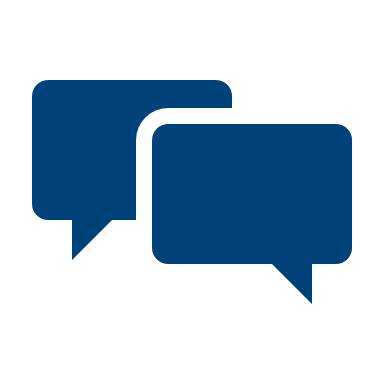 Initial reactions to the Migration Notice
How they made the decision to claim and the process of claiming
Impact of decision to claim
Charlie (renamed for anonymity) and his wife had been expecting to be asked to move to UC as they had seen the announcement on the news. They were both self-employed, running their own business which provided largely seasonal work.

Charlie and his wife found the Migration Notice easy to understand; it told them that they needed to claim UC. Charlie found the prospect of applying for a new benefit daunting. He also commented on the ‘stigma’ associated with attending the JCP and was concerned about the logistics of attending the JCP for an interview.

He remembered transitional protection was mentioned in the letter but would have liked more detail on how this would affect them. He would have also liked the notice to explain why they were being asked to change from Working and Child Tax Credits to UC.
Charlie and his wife viewed claiming for UC as a natural progression from tax credits ending, they saw it as a ‘rolling-over’ process for anyone on a lower income. He was not aware that he had claimed after the deadline.

Charlie found the process of claiming quite overwhelming because of the lack of clarity regarding the information that was required to claim as a self-employed couple. He felt that because their income wasn’t fixed month-to-month and it was not always clear which income belonged to their business and which was paid to him and his wife, the application process was very complicated. 

He found that the JPC staff during his interview were unable to answer questions regarding managing finances as a self-employed applicant, which made the process of claiming more complicated.
Charlie found the requirement to upload monthly accounts time consuming and remained confused about which income was considered personal and which belonged to the business. He reported that this led to varied UC payments.
While it was still quite early to tell, Charlie thought they had been receiving roughly the same amount on UC so far. 

Self-employed participants have reported a degree of uncertainty around how to manage their claim, particularly uploading income and expenses on a monthly basis.
Case study 2: A participant with a health condition who wasn’t initially planning to claim UC, but their health circumstances changed
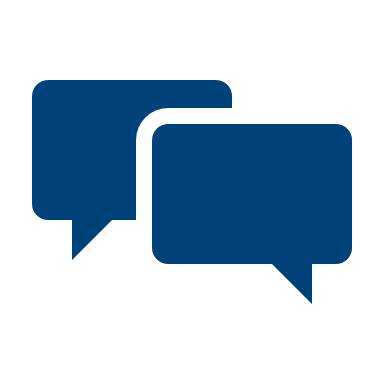 Initial reactions to the Migration Notice
Impact of decision to claim
How they made the decision to claim and the process of claiming
Ben (renamed for anonymity) knew about UC from the news but wasn’t expecting to be asked to move across when he received the Migration Notice. He had a negative view of UC, believing that it made life difficult for those living with disabilities and health conditions. 

Ben had a health condition, was single and living alone and working for the NHS doing hours that varied because of his health condition.

He ignored the letter when it first arrived as he was not planning to make a claim to UC. He reported disliking the UC system and hoped that his health and finances were stable enough to cope financially without UC. He also considered that UC would not be right for him due to the fluctuating nature of his health symptoms and work income.
Ben’s health condition worsened a few weeks after he received the Migration Notice and he found he was unable to work the same hours he had previously been working. He found it difficult to come to terms with the fact that he needed to claim UC following a period of good health.

Ben found the online claiming process easy and accessible and found the JCP staff understanding and helpful. However, he felt that some of the information required to claim, such as the requirement for bank statements, was intrusive.
Ben’s UC claim did not affect the PIP payments that he received to help with transport and care needs.

As his ability to work was irregular, this was reflected in how often he felt he needed UC payments to top up his income. However, he was unsure how his claim should change to factor in fluctuating work payments and feared being overpaid.

He would like more information and support about how to manage a UC claim when on a fluctuating work income. He also felt that he might want to stop his claim in the future but was unsure how to do this and wanted more advice and support on how to move off UC.
7. Feedback for DWP
Feedback for DWP
Participants were asked the most important thing to feed back to DWP about their experience of being asked to move to UC.
Feedback
More flexibility in the claiming process, for example offering more flexibility in JCP appointment times to schedule around work and caring responsibilities.
More consideration of individual circumstances instead of forcing a ‘one size fits all’ approach. For example, JCP staff being able to better advise on how differing circumstances will affect a UC claim.
“It’s not a one size fits all approach, look at people’s individual circumstances’’
In work, CTC & WTC
“I think it was all straightforward, and when I had the meeting, they were lovely, so just keep up the good work’’
In work, CTC & WTC
Support going forward
Participants were asked the one thing that DWP could do to best support them going forward.
“Going forward, the communication is very important. To respond when you're supposed to respond’’
In work, CTC only
More accessible and clearer communication from DWP when there are issues with UC claims going forward e.g. more accessible support through the helpline and journal.
Those with the capital disregard would like more clarity about what will happen after the initial 12 months has passed.
Support going forward
To provide more support to self-employed claimants on how to approach monthly account submissions and provide more clarity on the financial information that is required to manage a claim.
“They need to have a better helpline, an advice line where you can call up and ask questions and get answers about your claim, and what other support you can get’’
In work, CTC & WTC
8. Key findings and conclusions
Conclusions: Information and communications
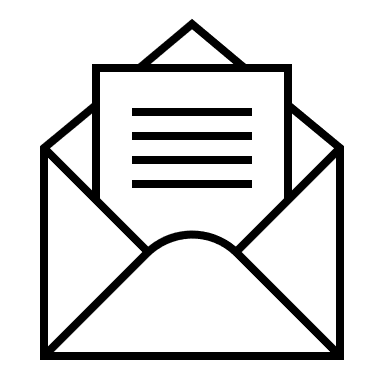 Preconceptions of UC influenced how participants acted when they received the Migration Notice. There were concerns about moving to UC due to negative reports from media, press or word-of-mouth. This led to a preference to stay on tax credits for as long as possible. Working claimants tended to believe that UC was an unemployment benefit and they would not be eligible. This highlights the importance of communications and ‘branding’ UC so it is recognisable to people in different circumstances.
The Migration Notice was generally not a barrier to making a claim for UC within the deadline. However, awareness of transitional protection and advance payments was very low and therefore did not effectively provide reassurance to claimants who were concerned about moving from tax credits. Claimants may benefit from clearer and more easily understandable details about these on the Migration Notice.
Conclusions: Reasons for claiming late
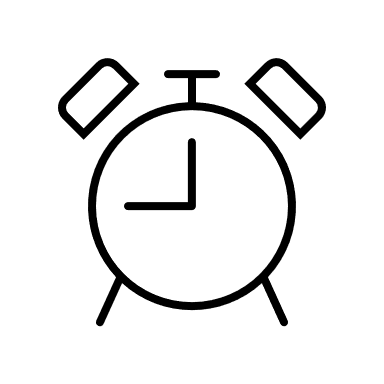 Participants intentionally delayed making a claim to UC to wait for support with making a claim. Identifying ways to proactively support claimants with known health conditions to make a claim on time could be a worthwhile topic for further exploration.
Participants were not always aware they had made a claim after the deadline. These claimants had a vague recollection of the deadline or possibly believed that interacting with the online claim process constituted making a claim. These claimants were more likely to consider DWP’s lengthy administration processes as the reason for claiming after the deadline. They also didn’t tend to understand the repercussions of claiming late.
Participants’ work, caring responsibilities or health conditions could make it difficult for them to claim by the deadline. These claimants had not intentionally delayed claiming but were too busy to make a claim or were prevented due to individual circumstances. Couples were likely to describe needing time to work together to jointly make the claim and/or complete their individual sections. 
Participants did not always intend to apply for Universal Credit but decided to make a claim after the deadline due to changes in circumstances. These claimants were usually working and had savings and wanted to be financially independent, however due to unforeseen changes such as job loss, reduction in hours, or deteriorating health, they then made a claim for UC to get by.
Conclusions: Impacts
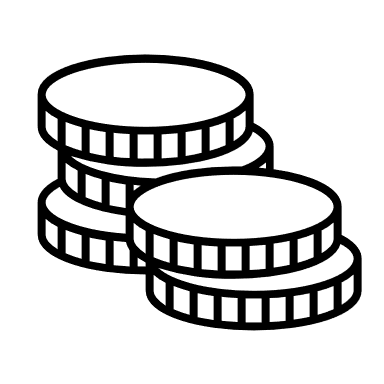 Participants who were aware they had claimed late often considered that the gap in payments was due to claiming after the deadline. Claimants described a shock, and a difficult few weeks financially once their payments had stopped. Claimants tended to become aware of advance payments when they phoned the DWP after noticing a gap. Whether or not claimants claimed within 1 month after the deadline did not seem to be an important factor when describing the length or impact of gaps in payments.
Participants tended to report no change, or being slightly better off, on UC compared with being on tax credits. For claimants who were better off, they didn’t always understand why. There was feedback from claimants that DWP could improve services for claimants going forward by displaying a full picture of their financial situation in one place, including any benefits received from HMRC and other departments.
Perceptions of monthly payments depended on how confident participants felt with budgeting, with less confident claimants preferring the ease and regularity of weekly payments. Awareness of the fortnightly payments option was very low.
Perceptions of job search requirements depended on whether participants felt that they were in a position to look for work. For claimants who felt that they were not able to work, they considered this requirement stressful and unnecessary pressure.